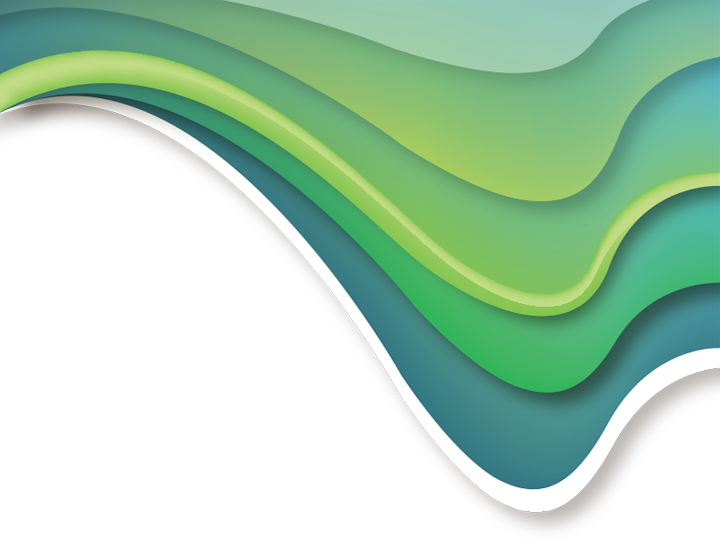 Деградація природи
Поняття «деградація природи»
Деградація – це природне або антропогенне спрощення, зниження господарського й естетичного потенціалу ландшафту або його компонентів.
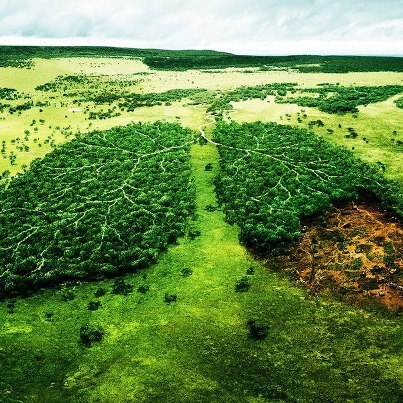 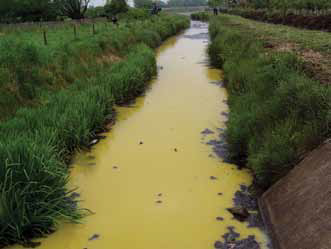 Деградація в атмосфері:
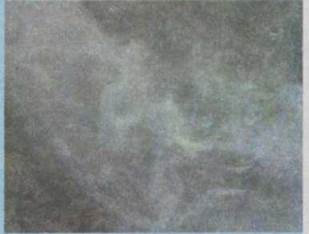 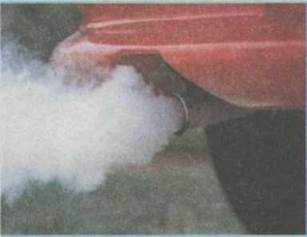 газове
аерозольне
пилове
забруд-
нення
шумове
радіаційне
Водне середовище…
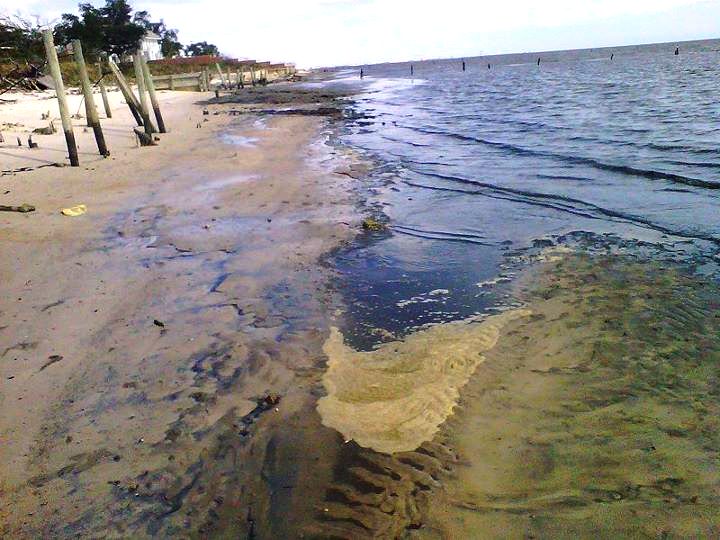 Погіршується хімічний склад води, її прозорість, насиченість природними газами, наявність завислих речовин, змінюють смакові якості, геофізичні і геохімічні властивості.
ґрунти
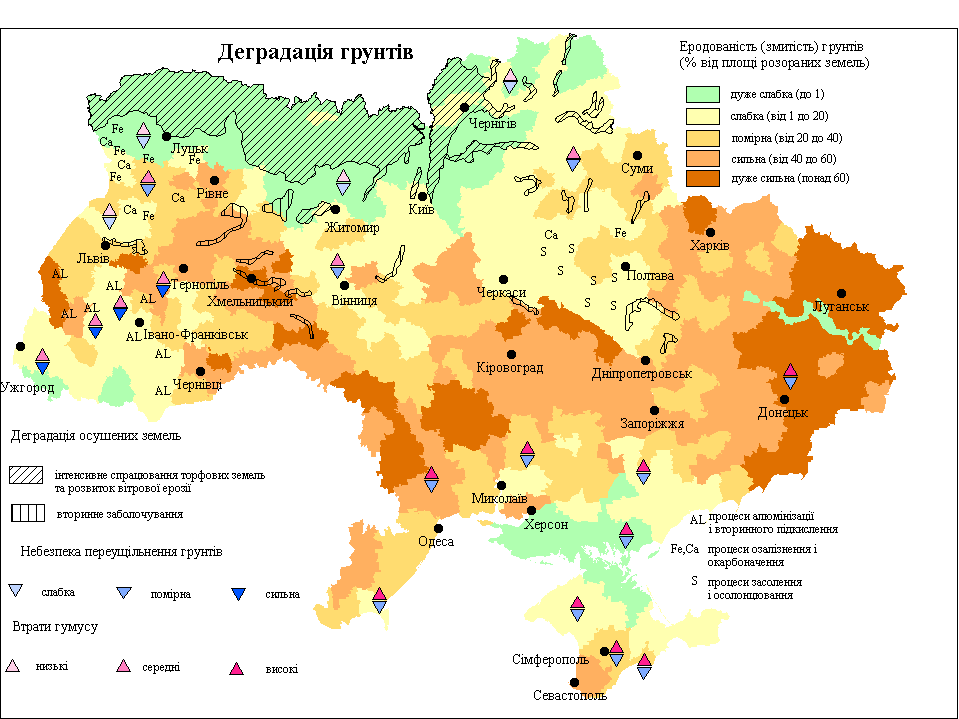 Причиною деградації ґрунтів є прояв несприятливих природно-антропогенних процесів (ерозії, засолення, забруднення, заболочення тощо), спричинених неправильною агротехнікою, забрудненням, порушенням структури ґрунту, зниженням родючості, зменшенням вмісту гумусу в ґрунтах.
Антропогенна перетвореність ландшафтів
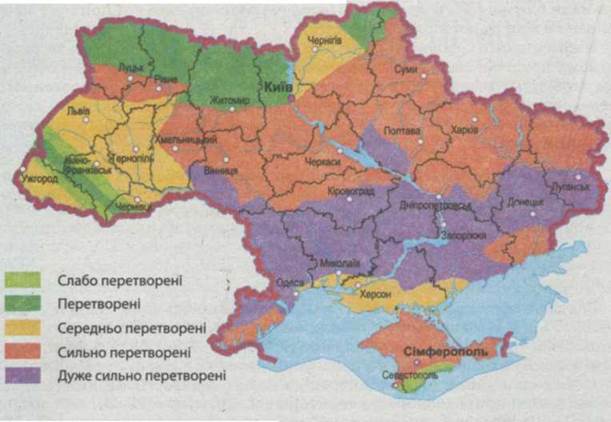 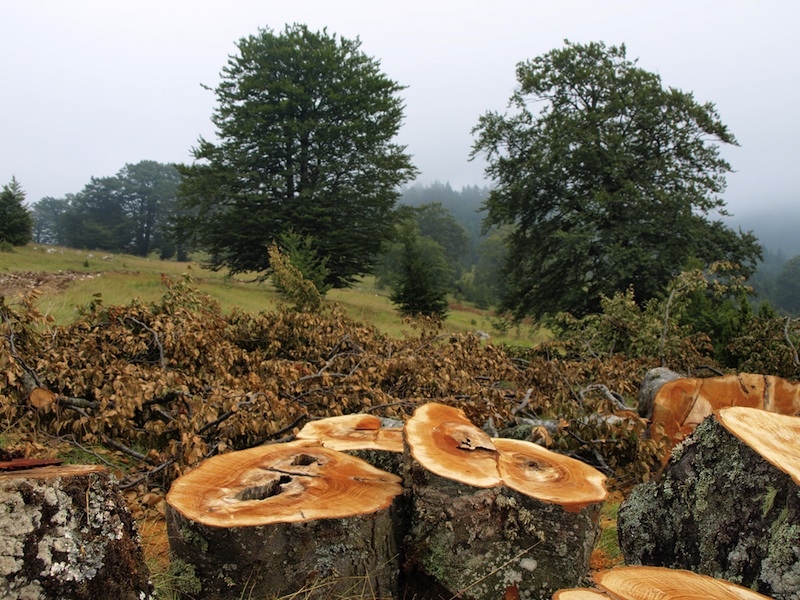 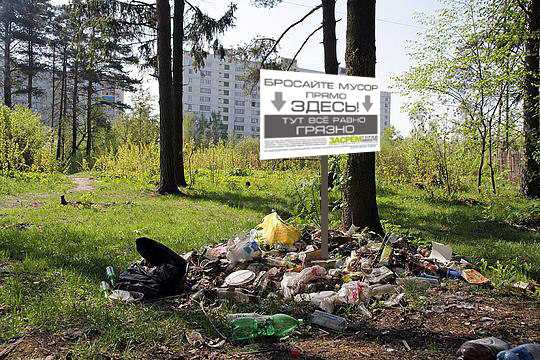 Деградація лісу означає зменшення приросту на одиницю площі в насадженнях з ознаками втрат і знебарвлення листя (хвої). Винищення лісів незмінно веде до зниження порогу стійкості біосфери, нарощення рушійної сили паводків, селей, водної ерозії, пилових бур, спустошувальних засух та суховіїв, прискорення процесів опустелювання.
Унаслідок надлишкової експлуатації відбувається деградація та виснаження пасовищ.
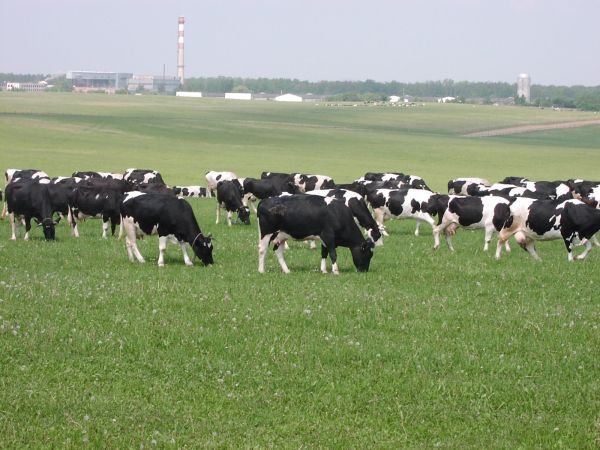 Типологія компонентів природного середовища за стійкістю до антропогенного впливу
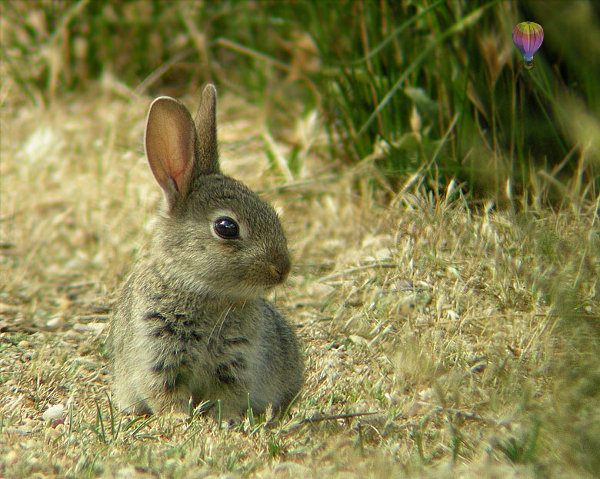 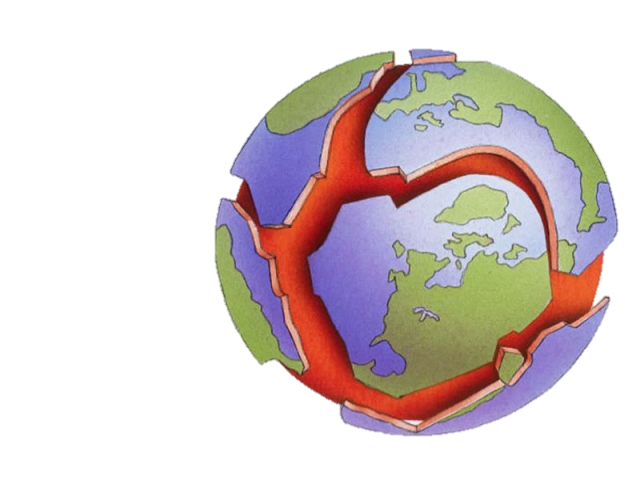 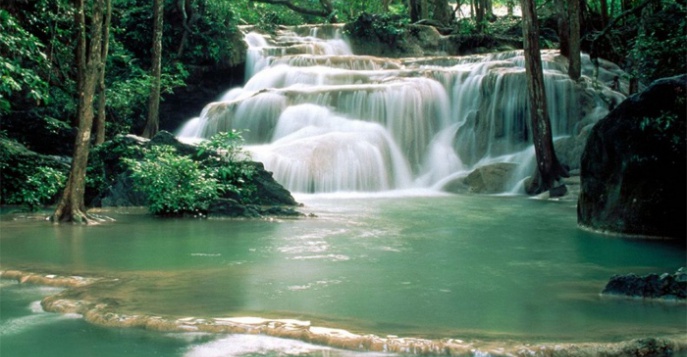 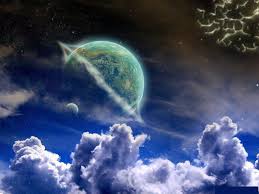 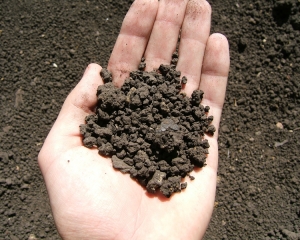 ВИСНОВКИ
Деградація природного середовища є результатом антропогенного впливу. Вона проявляється у погіршенні якісних і кількісних показників природних компонентів і геосистем загалом.
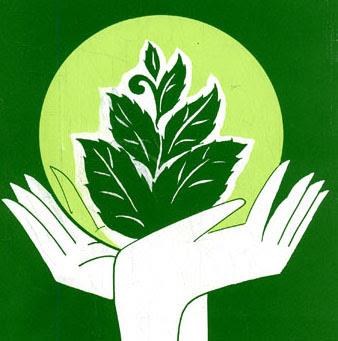 Компоненти природного середовища за їх стійкістю до деградаційних процесів поділяють на стійкі «консервативні» і нестійкі «прогресивні».
Д Я К У Є М О 
З А
У В А Г У !